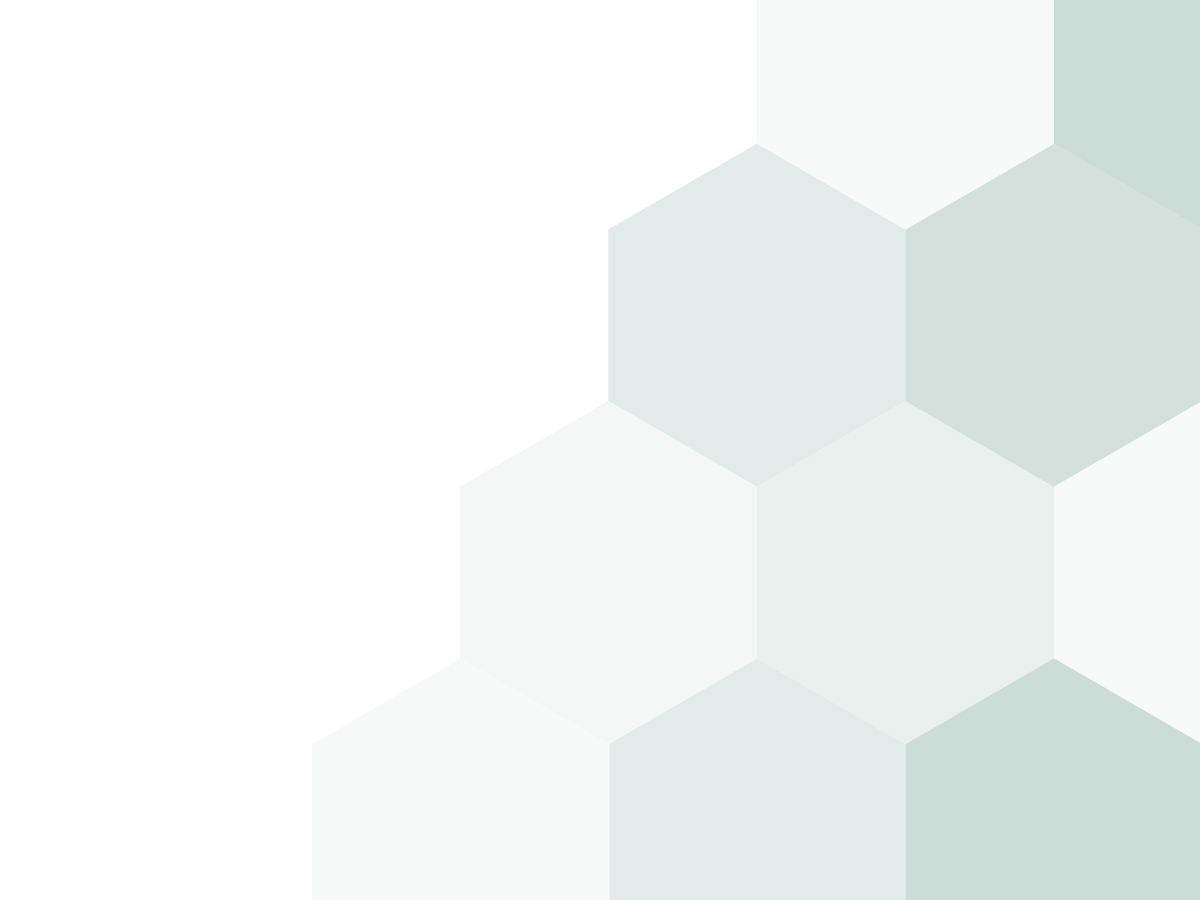 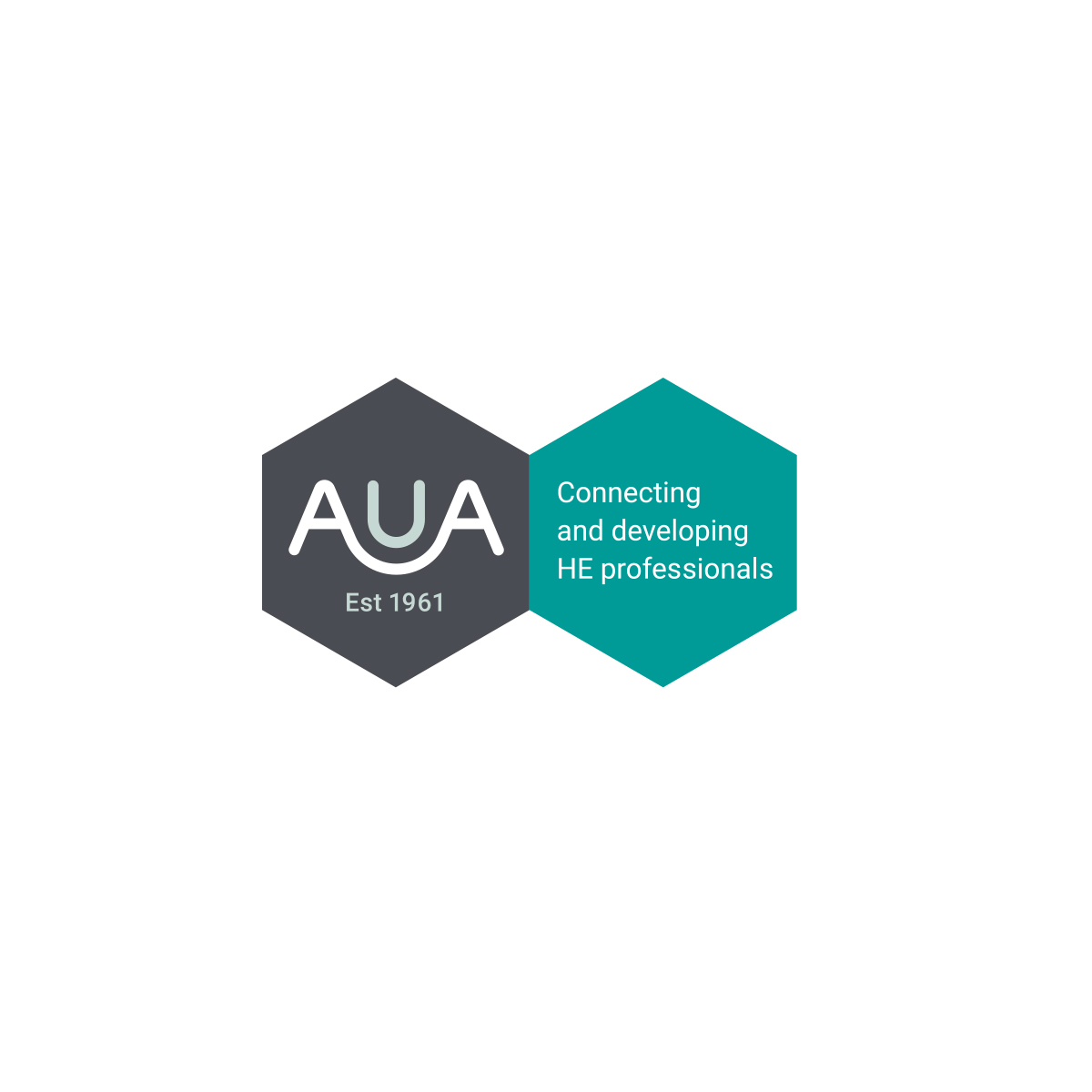 Newcomers Session 
AUA Conference
Warwick 2023
Jonathan Dempsey, Loretta Gibson and Mike Mercer
Welcome!
Jonathan Dempsey
HE Consultant and 
AUA Trustee
Loretta Gibson 
University of Bath  and 
AUA Trustee
Mike Mercer
Registrar Liverpool Institute for Performing Arts, 
AUA Vice-Chair of the Board
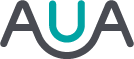 [Speaker Notes: Mike  to welcome]
Aims of the Session
This session will help you to:

Meet new people
Get the most out of conference
Understand key elements and benefits of the AUA
Make the most of your AUA membership and how AUA can help to advance your career
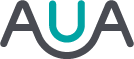 [Speaker Notes: Mike]
The AUA what's it all about ?
CONNECT
SUPPORTED
DEVELOPED
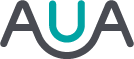 [Speaker Notes: Mike]
Networking at conference
Utilise the list of attendees
Speak with 2 new people during each break/session
"Meet the Networks"  The Network Coordinators have a stand in the main exhibition
Share you experiences, find some common ground
Connect on LinkedIn, Twitter etc..
Work emails can wait, get to know people 
Embrace the moment and foster new friendships
Keep in touch!
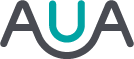 [Speaker Notes: Jonathan]
Networking at “home”
Use the AUA to build your networks
Post and comment on social networks
Join some themed networks
Go to local events
Think about becoming an advocate or part of an AUA team within your own organisation
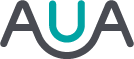 [Speaker Notes: Jonathan]
What you can get from AUA
Personal and Professional Development
Postgraduate Certificate in HE Management 
Continuing Professional Development
Mentoring
Study Tours
Network with colleagues within and between HEIs with regional and thematic groups
Have your passion for career development acknowledged via accredited membership and fellowship schemes (looks great on your CV!)
[Speaker Notes: Loretta]
Professional Knowledge
What do you need to know to do your job and for future opportunities?
Where do you get that information?
The AUA can be especially valuable in a context where knowledge is not necessarily easy to come by.
Thinking about your approach – Discuss with your neighbour.
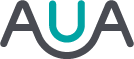 [Speaker Notes: Loretta]
Career preparation - some key aspects to consider
Commitment to CPD, skills development and training (AUA, leadership programmes and internal/external events and conferences)
Engagement with the wider agendas in the sector
Collaboration, Partnership and Networking 
Constructive engagement with academic staff
Always be student focused and remember the purpose of higher education 
Embracing change and continuous improvement
Reflect on performance
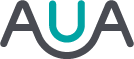 [Speaker Notes: Mike – things to consider, have we picked up on aspects they discussed?  Anything people want to add from their own discussions/experience?]
Plan your development
Go to development events
Read the publications
Explore the website www.aua.ac.uk – great source of resources
Make contact
Take a couple of minutes to consider what your next development activity will be
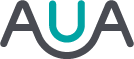 [Speaker Notes: Mike]
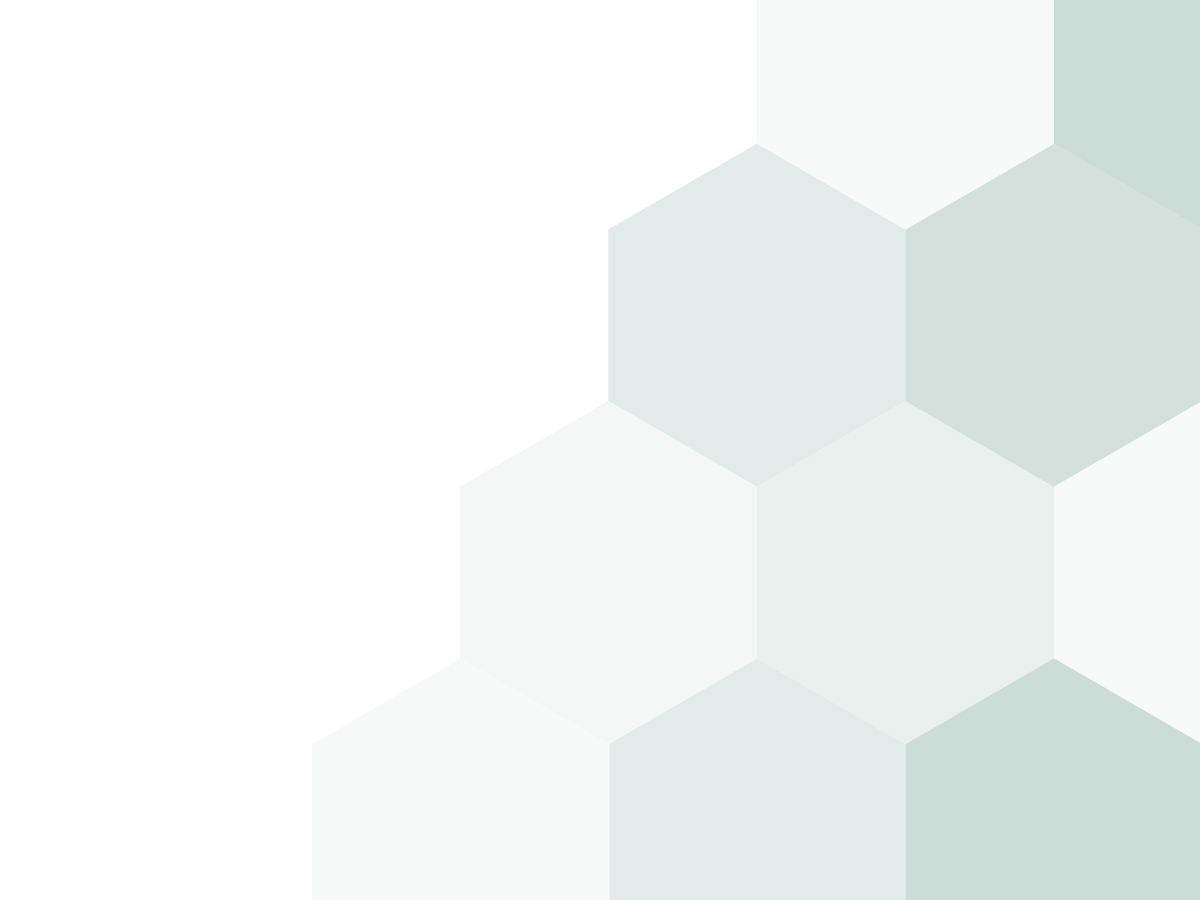 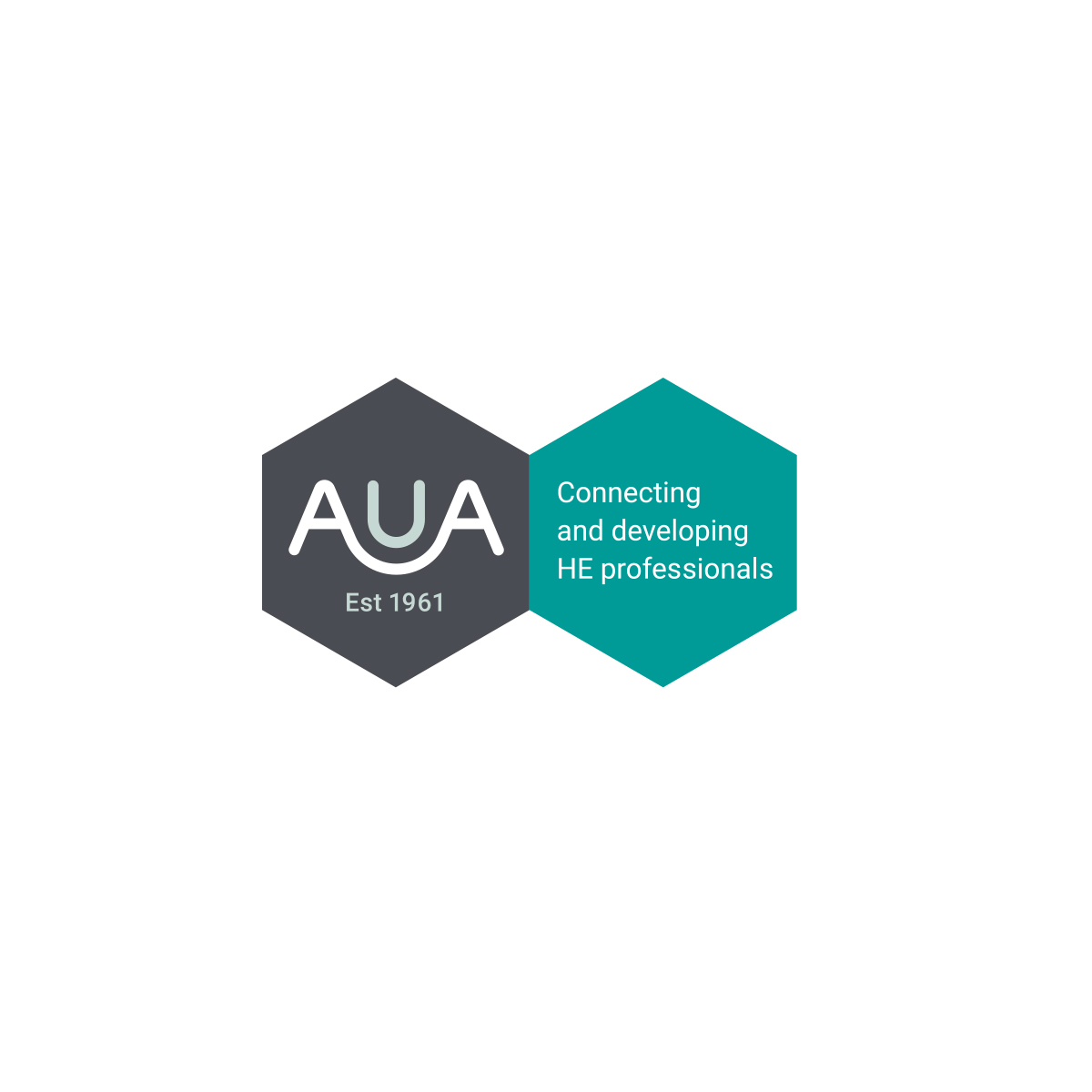 More information at www.aua.ac.uk
Email: aua@aua.ac.uk
Call: 0161 275 2063
Or contact us!
Mike –M.Mercer@lipa.ac.uk 
Loretta –lg623@bath.ac.uk
Jonathan -jd2126@bath.ac.uk
Or on LinkedIn or Twitter
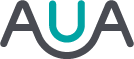 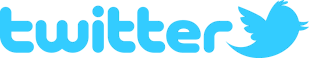 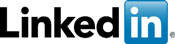 [Speaker Notes: Mike to wrap up, thank for contribution, remind them to complete feedback and that they will get the slides

Ensure that they have a good conference!]